
i
Informační zdroje v zoologiiZoological resources of information
4. Vyhledávání literatury v elektronických databázích
Search of literature in electronic databases
Igor Malenovský
Ústav botaniky a zoologie, PřF MU
Kamenice 5, UKB Brno (A31-118)
malenovsky@sci.muni.cz, tel. 549 498 8094
Veřejné internetové vyhledávačePublic internet browsers
Jednoduché
 Google, Bing, Lycos,
 Yahoo, Seznam, …




 Meta-vyhledávače
 Web Crawler
 kombinuje  výsledky hledání Google
a Yahoo
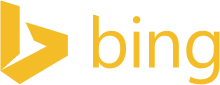 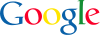 www..google.com
www.bing.com
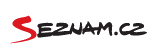 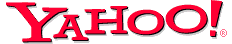 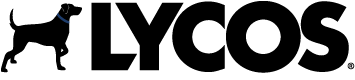 www.seznam.cz
www.yahoo.com
www.lycos.com
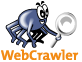 www.webcrawler.com
Odborné
 Google Scholar

 
- vyhledává recenzované články, dizertační práce, knihy, abstrakty a citace, od akademických nakladatelství, odborných společností, archivů preprintů a dalších odborných organizací

Rozšířené vyhledávání
- jméno autora (“M Macholan”)
- název článku („Population ecology of feral house mice“)
 klíčová slova (key words) (house mice, mouse, Mus, population, ecology)
- předmětová hesla (subject area) (population ecology, population biology, ecology,…)
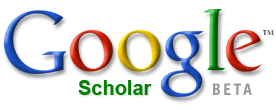 scholar.google.com
Booleovské operátory
(Boolean operators)
logické vyhledávací operátory k tvorbě rešeršního dotazu

AND	nalezne zdroje obsahující obě (všechna) klíčová slova zaráz (zužuje dotaz); většinou přednastaveno
OR	nalezne zdroje obsahující alespoň jedno  z klíčových slov (rozšiřuje dotaz, vhodné např. pro synonyma, zkratky, pravopisné formy apod.)
NOT	nalezne zdroje obsahující jen slova před operátorem, které však zároveň neobsahují  slova za ním (zužuje dotaz)
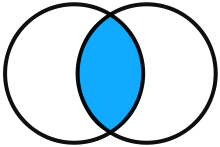 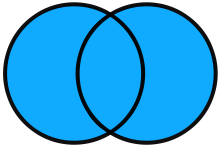 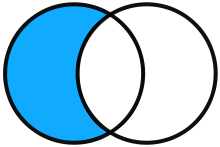 AND
OR
NOT
„“		vyhledá přesně stanovené spojení slov
		(„mice	gene“)
( )		ke složení slov a operátorů
		(mouse OR mice) AND (gene OR pseudogene)

WITHIN X 	klíčová slova oddělená v textu max. 3 slovy
		(mice WITHIN 3 gene)
NEAR		klíčová slova oddělená v textu max. 10 slovy
		(mice NEAR gene)
BEFORE, 	klíčová slova ve specifikovaném pořadí
AFTER 		(mice BEFORE gene, mice AFTER gene) 

*		nahrazuje libovolný počet písmen v klíčovém slovu 
		(patent*= patent, patents, patented, atd., 
		behavi*r = behaviour, behavior)
?, ??, ??? 	 nahrazuje 1-3 písmena v klíčovém slovu 
		(fib?? = fiber, fibre)
Typy elektronických databází
faktografické: obsahují konkrétní údaje (např. taxonomické databáze)
encyklopedické
bibliografické: bibliografické údaje (citace), údaje o obsahu (abstrakt, klíčová slova)
plnotextové (fulltext): kromě bibliografických údajů i propojení na samotný text článku v elektronické podobě
https://ezdroje.muni.cz/
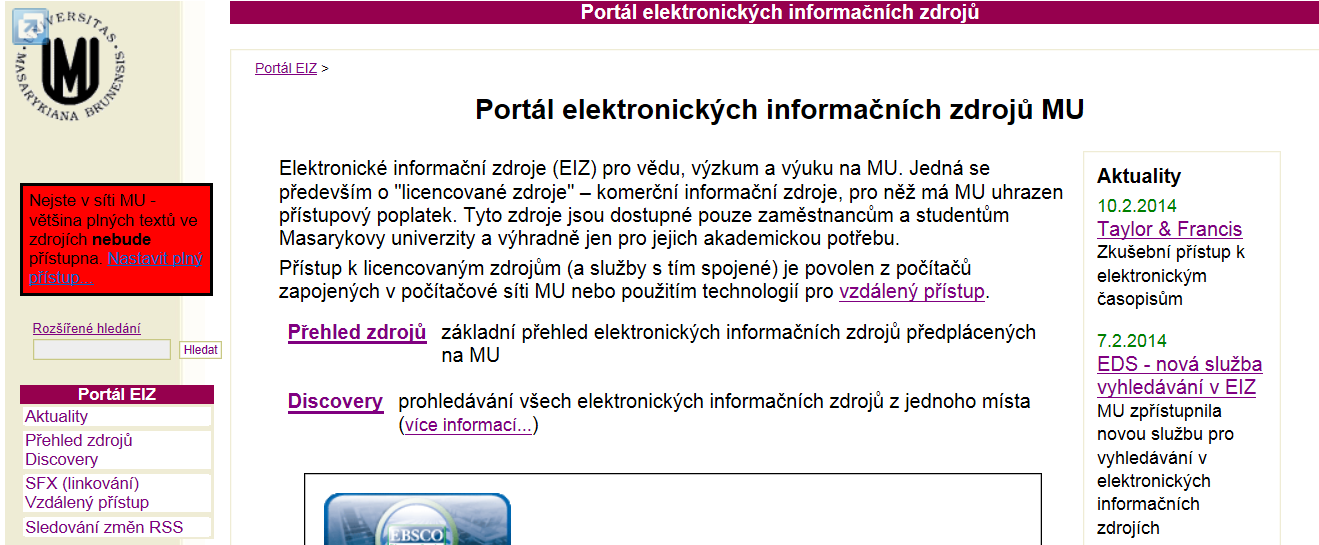 Postup rešerše
1. Příprava klíčových slov: jména autorů, jména organismů, předmětová hesla (inspirace např. z jiných článků)
2. Výběr databáze: https://ezdroje.muni.cz/
3. Vyhledávání: s použitím Booleovských a dalších operátorů
4. Prohlédnutí a výběr zajímavých citací
5. Uložení citací
6. Vytvoření vlastní databáze
Tvorba rešeršního dotazu
cílem je najít co nejvíce co nejrelevantnějších zdrojů
při malém počtu výsledků použít nadřazená klíčová slova
při příliš velkém počtu výsledků omezit hledání např. jen na název/abstrakt dokumentu, stanovit minimální počet výskytů klíčového slova, omezit časový rámec (např. jen publikace od roku 2000), jazyk nebo typ publikace (např. jen články v časopisech)
Příklady bibliografických databází
Zoological Records, Biological Abstracts
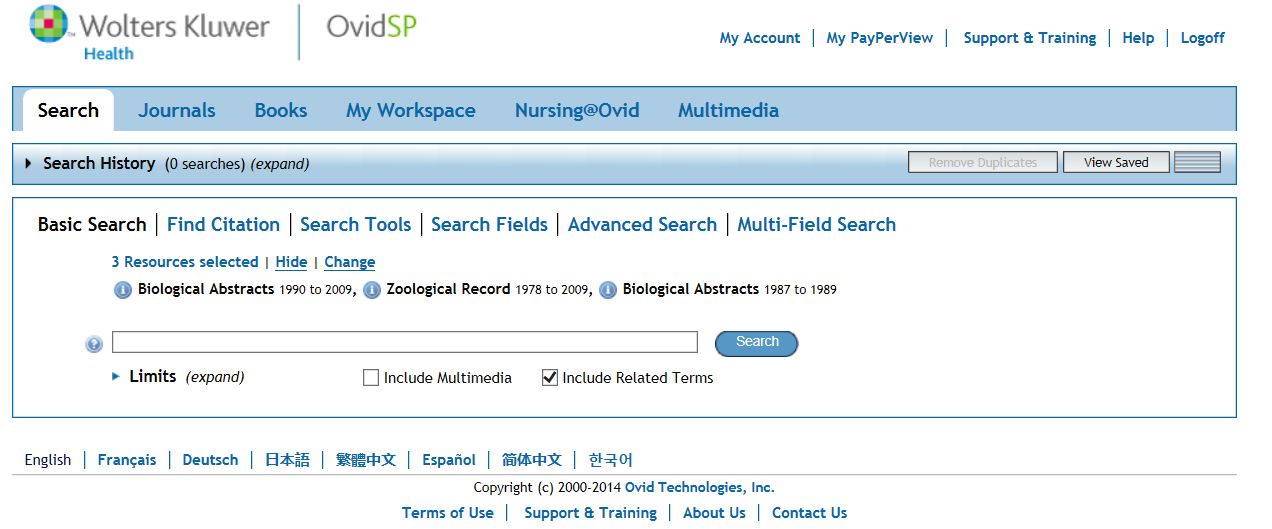 Domácí úkol
1. Najděte 10 odkazů na vědecké zdroje v odborných databázích k Vaší skupině a tématu. Použijte klíčová slova jako např.:
taxonomy, prey, behaviour/behavior, chromosome, evolution, competition, predation, social, distribution, gene, activity, population, temperature, development, dispersal, karyotype, behavioral ecology, communication, ...
2. Uložte jejich bibliografické citace bez abstraktu, klíčových slov a popisných informací. 
3. Zformátujte citace podle jednotného vzoru doporučeném pro bakalářské práce na ÚBZ